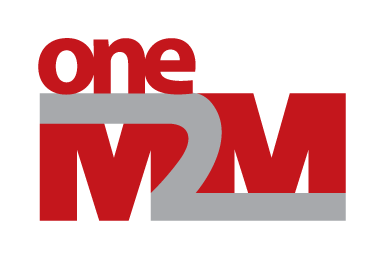 RDM status report to TP#57
Group Name: oneM2M RDM WG1
Source: Shane HE, TaeHyun KIM (RDM chair, vice chair)
Meeting Date: from 2022-11-28 to 2022-12-02
Agenda Item: TP#57 -  Reports from Working Groups
Items for INFORMATION
Complete TR-0061 and TR-0062

Progress on TR-0068

TS-0023 new baseline (Rel4/Rel5) TS-0037 new baseline (Rel4)

Workshop and baseline (TR-0069) for metaverse IoT
© 2022 oneM2M Partners
TP-2022-0112-RDM_status_report_to_TP57
Issues for DECISION in TP
CR Pack for approval
NONE 
New TR/TS for approval 
TR-0061 (TP-2022-0115-TR-0061_approval_request )
TR-0062 (TP-2022-0116-TR-0062_eDPR_R4_approval)
New WI proposal for approval
NONE
WI update 
TP-2022-0110R01- Updated WI-0095 for System Enhancements to Support Data Protection Regulations (agreed at mid TP)
© 2022 oneM2M Partners
TP-2022-0112-RDM_status_report_to_TP57
Highlights
Continued Activity in WG1
WI-0015 - oneM2M Use Case (new baseline)
WI-0094 - Ontologies for Smart City Services  70%100%
WI-0095 for System Enhancements to Support Data Protection Regulations 100%
WI-0098 - IoT for Smart Lifts 40%
WI-0104 - SDT based Information Model and Mapping for Vertical Industries – SIMVI  50% 
WI-0105 - System enhancements to support AI capabilities 80%82%
WI-0110- metaverse IoT (new baseline) 5%
© 2022 oneM2M Partners
TP-2022-0112-RDM_status_report_to_TP57
Next Steps
Continue to advance AI enabled capabilities for oneM2M WI-0105
Continue to advance Smart Lifts WI-0098
Continue to advance SDT based Information Model and Mapping for Vertical Industries (Rel.5)
Advance the new work item: WI-0110 MetaIoT 
Rel.5 related new features (stage 2&3)
Meeting minutes: RDM-2022-0099 (THANKS Michael!)
© 2022 oneM2M Partners
TP-2022-0112-RDM_status_report_to_TP57
Next Meetings / Calls
Conference Calls
2 conference call: 
RDM# 57.1 (19 December 2022 12:00-14:00 UTC)
RDM# 57.2 (16 January 2023 12:00-14:00 UTC)



TP#58
TP#58 (2023 Feb, details to be discussed….
Advance active WIs
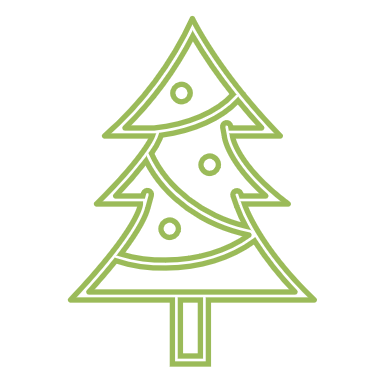 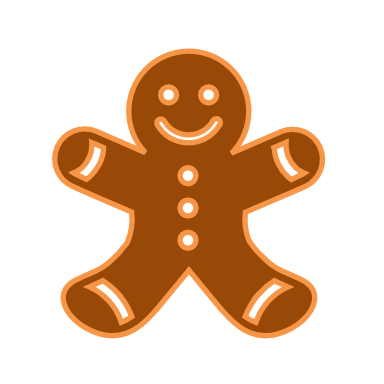 Wish you a warm holiday season and see you in 2023!
© 2022 oneM2M Partners
TP-2022-0112-RDM_status_report_to_TP57